Gradus ad ACWE
Music Theory, Act II.
Pitch, Pitch, Pitch
Tuesday, April 28, 2020
Tonight’s Show
Quick review of clefs and staves
Sound Physics and Overtones
Just Intonation vs. Equal Temperament 
Enharmonics
Basic Keyboard and Fretboard
Constructing major scales
Circle of 5ths
Order of Sharps and Flats
[Speaker Notes: Put the files in the chat box!!!!!]
Clef Review
Do is C is B  and depends where you place it (3rd or 4th lines)
Alto Clef B
Tenor Clef B
Fa is F is Bass Clef ?
Sol is G is Treble Clef &
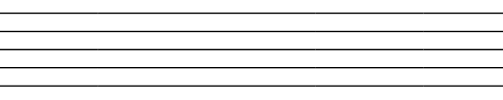 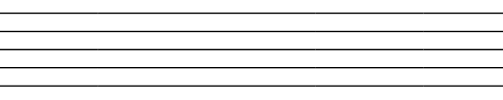 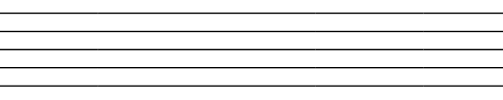 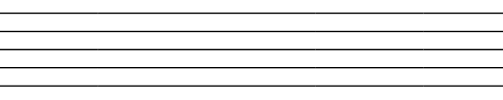 [Speaker Notes: Test test]
Clef mnemonics
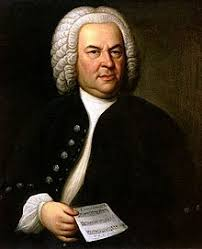 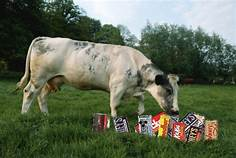 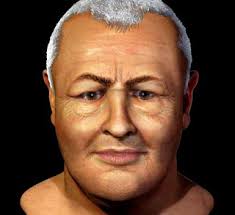 G (treble)
Lines – Every Good Boy Does Fine
Spaces F-A-C-E 
F (bass)
Lines – Good Boys Do Fine Always
Spaces – All Cows Eat Grass
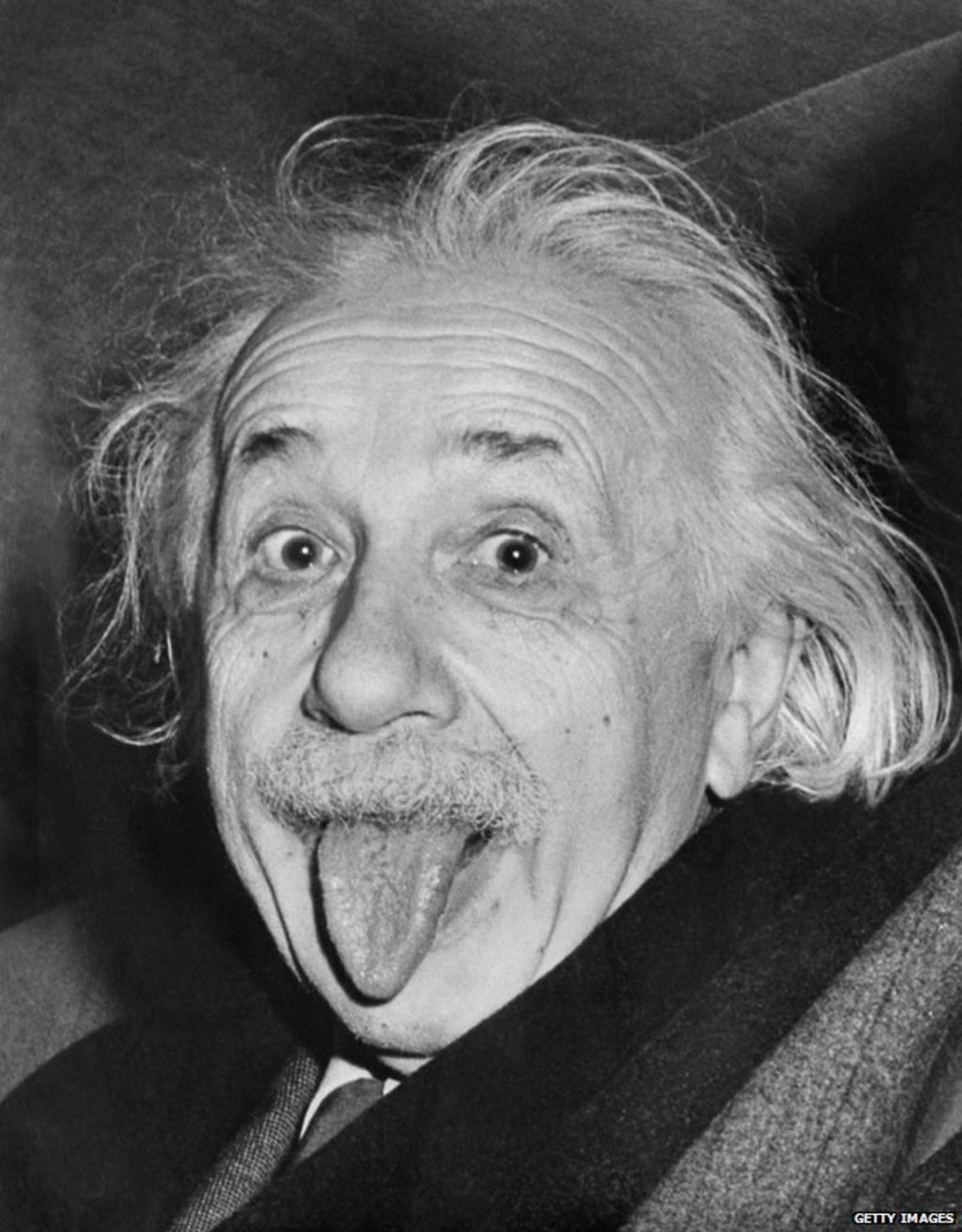 Always?
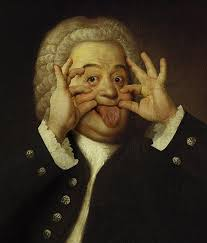 C’est mois!
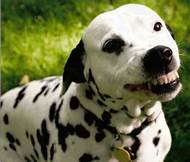 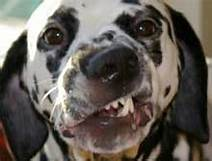 Oops!... Accidentals
Sharp is #
Double sharp is Ü
Flat is 
Double flat is 
HOMEWORK reminder!
Please listen to the song Ida by the group Axiom of Choice and try to come up with a likely time signature. If that proves too easy, outline the thematic schema by rhythm (A, A, B, A, etc.)
Also try the song Money by Pink Floyd
Hint: neither song is in 4/4
Q: If music is sound, does that mean that sound is music?
A: I know it when I hear it.
How do we hear?
Eh?
[Speaker Notes: Short anatomy lesson]
Noisemakers
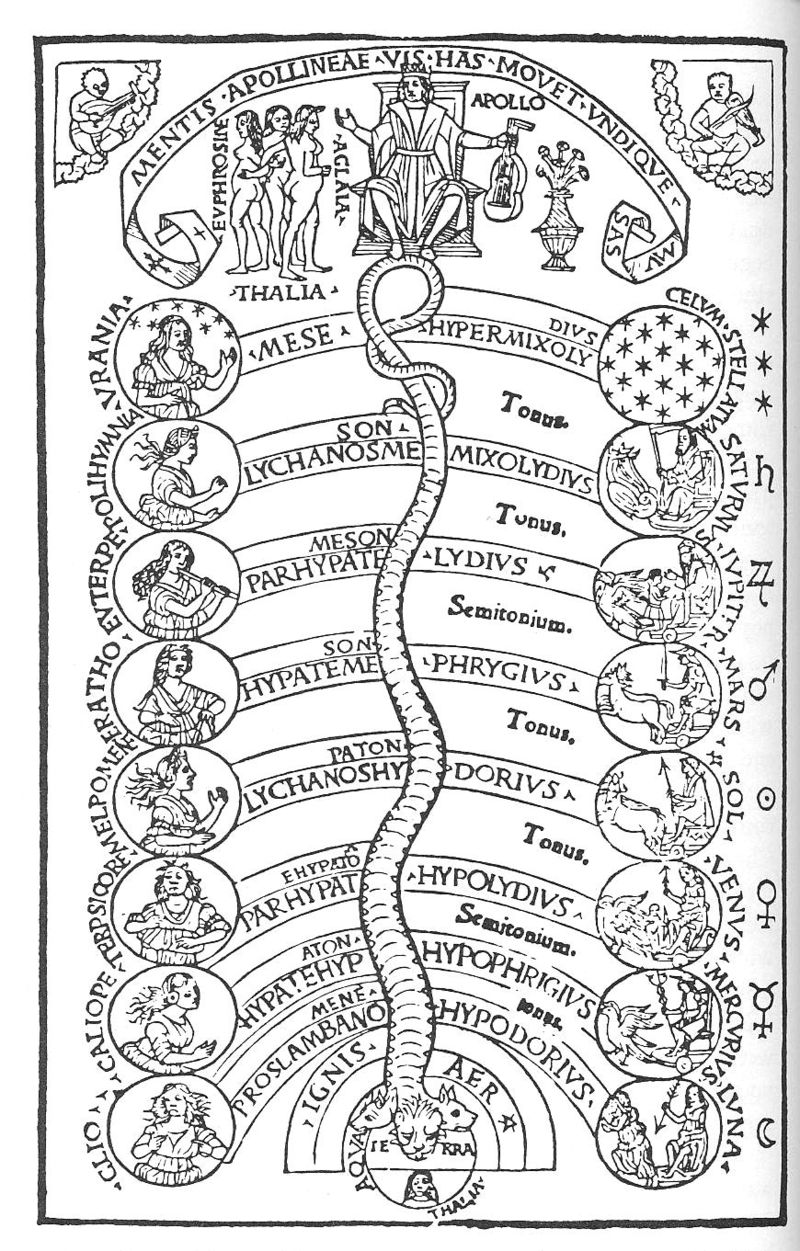 Living beings, nature
Noise Tools (Instruments)
Air-vibrating
Chordophones (plucked, bowed, or struck strings)
Membranophones (drums)
Aerophones (winds)
Non air-vibrating
Ideophones (concussion, percussion, rattles, etc.)
Musica universalis
Plato - astronomy and music as "twinned" studies of sensual recognition: astronomy for the eyes, music for the ears, and both requiring knowledge of numerical proportions
Music of the Spheres
Good Vibrations
Basic Physics of Sound
Wavering
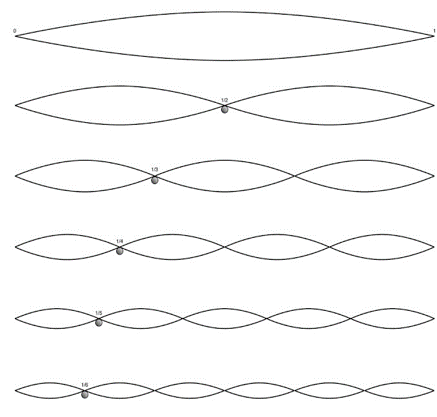 Sound waves
Overtones
Nodes
Antinodes
Hertz (Hz)
Intervals
Whole, half steps
P, M, m
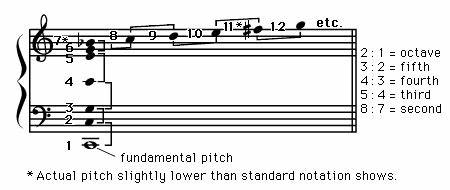 [Speaker Notes: Show the series on Grand Staff
For intervals, show on fretboard and keyboard]
What is meant by “being in tune”, then?
When the planets align
When the nodes align
Strings 
Back to aerophones
Sympathetic vibrations
[Speaker Notes: Go back one slide and draw a trumpet’s overtones]
Octave
First overtone
Tones and semitones
Home base
Just and Equal
Just = natural
Equal = unnatural, but a compromise
Why?
How then?
AA=55, A=110, a=220, a’=440, a’’=880, a’’’=1760, a’’’=3520 
Synthetic tuning
[Speaker Notes: Use grand staff to show one natural instrument in c and another in g]
It is key not to fret
Fretboards
Keyboards
Make your own template
Enharmonics
[Speaker Notes: Show octave and 12 half steps on OneNote templates]
Home à la mode
Aolis, Doria, Ionia, Locria, Lydia, Phrygia
Ionian – W, W, H, W, W, W, H
Dorian – W, H, W, W, W, H, W 
Phrygian – H, W, W, W, H, W, W
Lydian – W, W, W, H, W, W, H
Mixolydian (Dorian/Lydian mix) – W, W, H, W, W, H, W
Aolian – W, H, W, W, H, W, W
Locrian – H, W, W, H, W, W, W

Please refer to https://music.stackexchange.com/questions/11274/what-are-the-greek-modes-and-how-do-they-differ-from-modern-modes
[Speaker Notes: Use BB for piano, go quick!  Frere Jacques
Ask them to refer to the article for LOTS more]
Formulas
Super popular: Major (Ionian) in C
C, D, E, F, G, A, B, C…
 W, W, H, W, W, W, H
2nd most popular: Minor (Aeolian) in C
A, B, C, D, E, F, G, A…
 W, H, W, W, H, W, W
Your turn
But what if you start on a pitch other than C?
How to draw a piano template
Here’s a major and minor scale based on the starting pitch G:
Major: G, A, B, C, D, E, F#, G
Minor (relative/pure): g, a, b flat, c, d, e flat, f, g
Now you.
Construct 2 major and 2 minor scales using the formula (not by key signature)
Use your keyboard or template
[Speaker Notes: Work the g scales on the BB piano]
Circle circus
The circle of Fifths
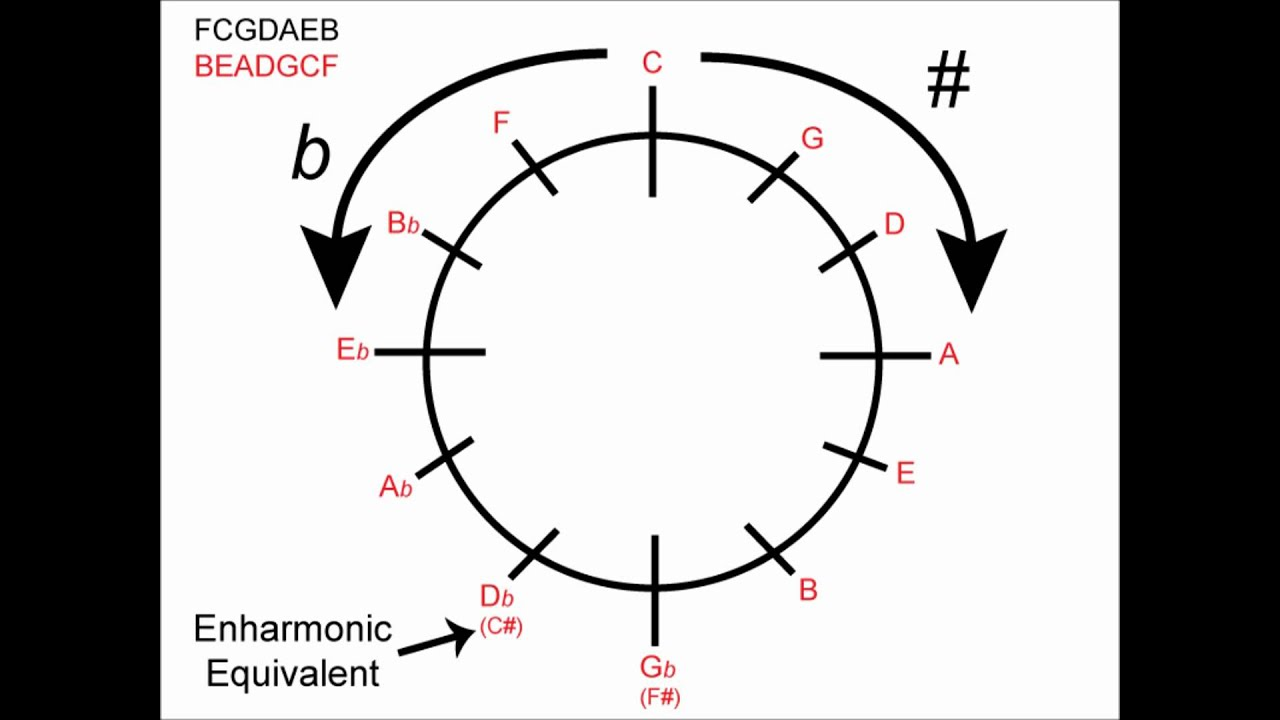 [Speaker Notes: Start with #s ascending, bs descending]
May I take your order?
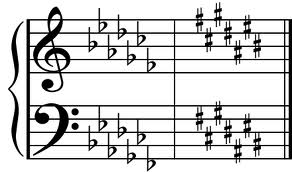 SHARPS:
FCGDAEB
Fat Cats Get Donuts After Eating Breakfast
FLATS:
BEADGCF
Breakfast Eating After Donuts Gets Cats Fat
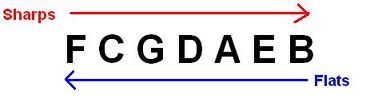 Conclusion
Video time